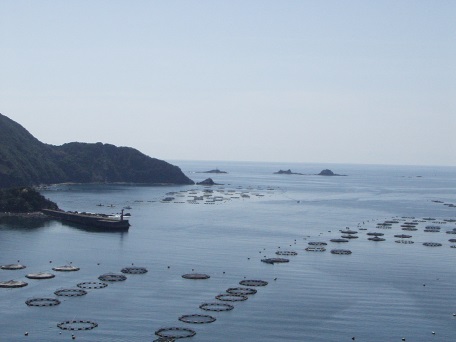 あなたも
ガチな漁師体験
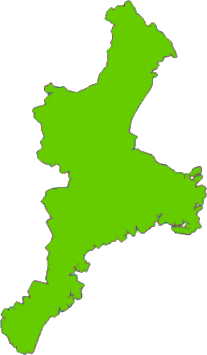 やってみませんか！
大紀町錦
目的
内容
※詳細は参加募集案内をご覧下さい
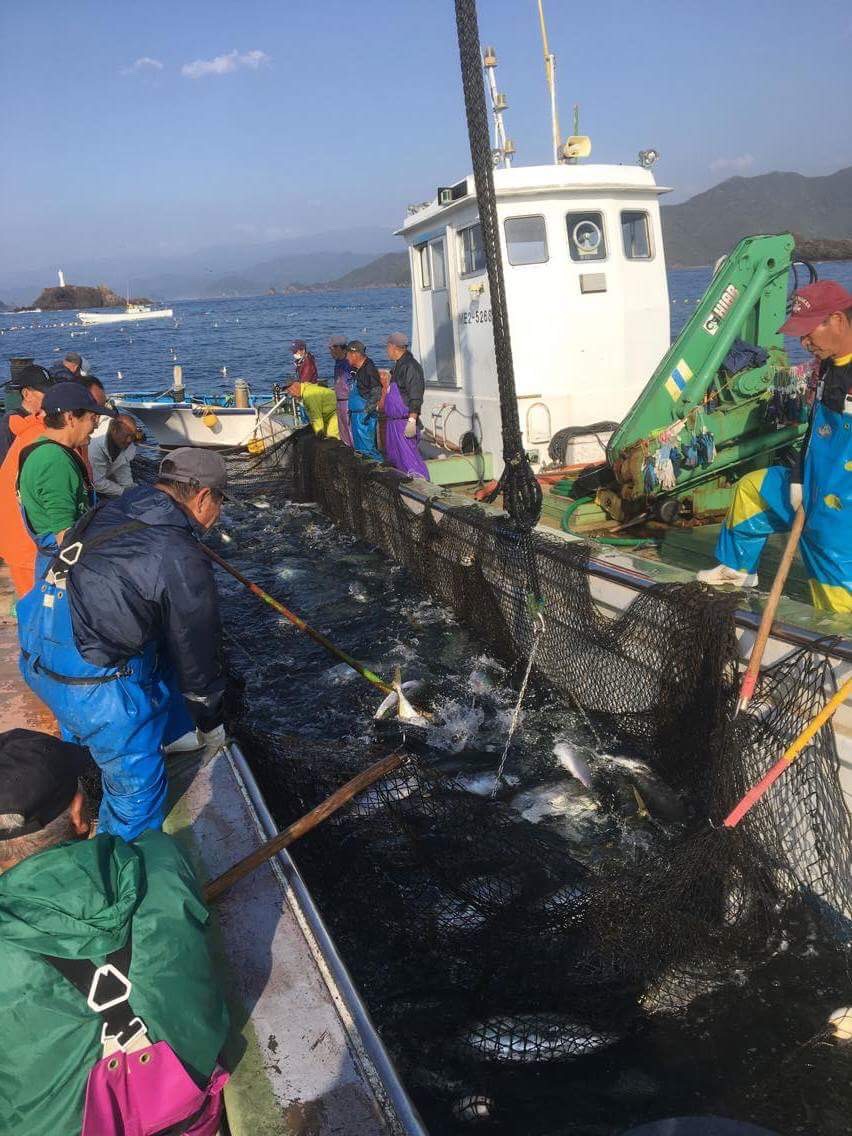 三重県度会郡大紀町錦（にしき）地区は、昔から、大型定置網漁業や魚類養殖等が盛んに行われている漁業の町です。
　今回、地区の漁業の将来を担う元気な漁業者候補を探すため、漁業短期研修を開催します。
内容：定置網、魚類養殖等の漁業
　　　　体験　　　　　　　　
場所：度会郡大紀町錦
費用：無料（現地までの交通費等は参加者負担）
定員：若干名
要件：就業意欲のある４０歳までの方
参加者
募集！
錦（にしき）漁師塾
～短期研修～
     主催：錦漁師塾
随時募集中
（2泊3日）
お問合せ：三重水産協議会水産振興室（奥田）
TEL：059-228-6670　FAX：059-225-3117
２０１９年度　錦漁師塾短期研修開催スケジュール（大型定置網、魚類養殖体験）
１　開催場所
　　三重県度会郡大紀町錦

２　短期研修開催日程
　　要相談（２泊３日）
　　　　  
３　研修全体スケジュール














　　※交通手段については、ご相談ください。
　　※スケジュールはあくまで予定であり、天候や事情等により変更します。

４　参加者準備物
　 　防寒着（ウィンドブレーカー、 羽織る物等）、タオル、酔い止め、常備薬、着替え（作業
　し易い 服装３日分）等
     ※ヘルメット、合羽、ライフジャケット、長靴、手袋については貸与します。

５　お問合せ先
　　三重水産協議会　水産振興室　/　担当　奥田
　　ＴＥＬ０５９-２２８-６６７０　　ＦＡＸ０５９-２２５-３１１７